PHY 711 Classical Mechanics and Mathematical Methods
9-9:50 AM  MWF  Olin 107

Plan for Lecture 29: Chap. 9 of F&W
Wave equation for sound in linear approximation
Wave equations for sound
Speed of sound
Standing wave solutions
11/08/2017
PHY 711  Fall 2017 -- Lecture 29
1
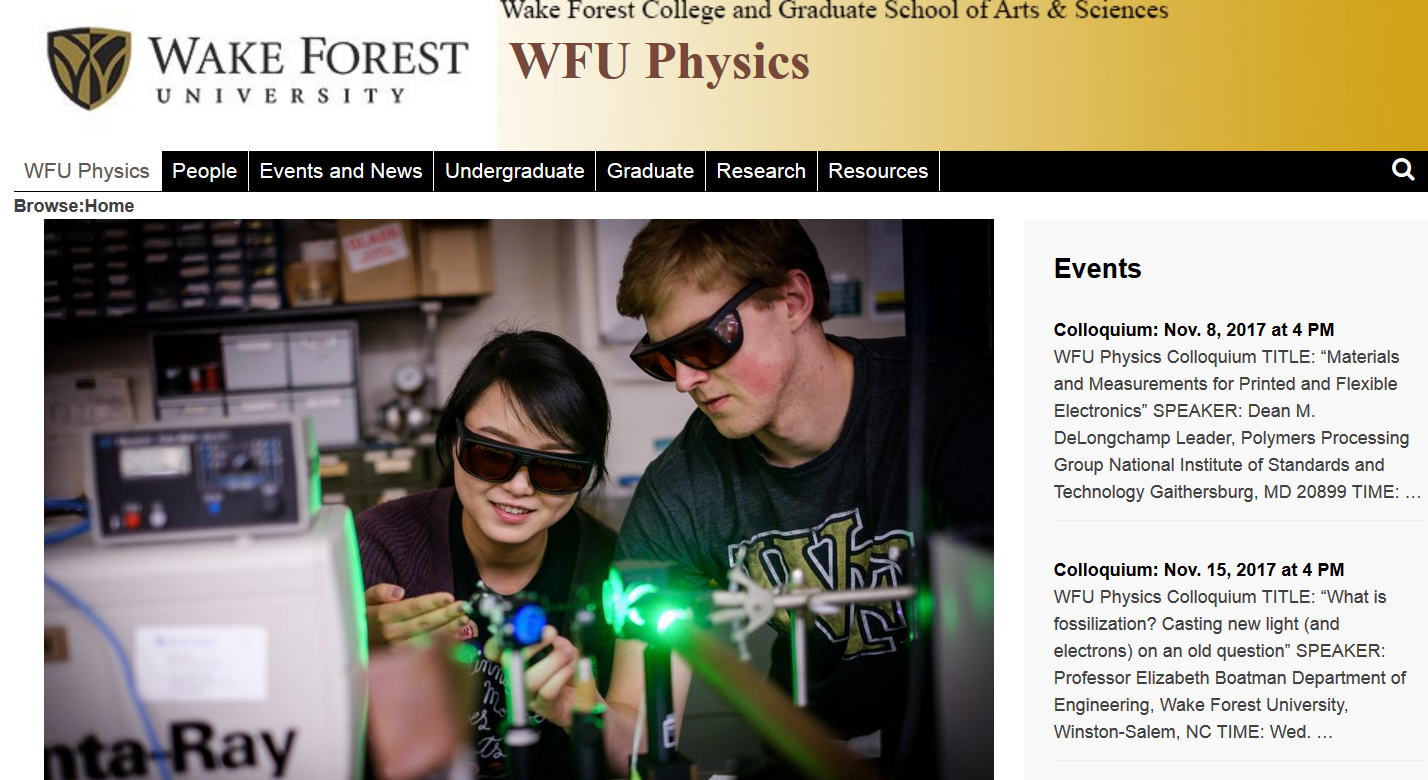 11/08/2017
PHY 711  Fall 2017 -- Lecture 29
2
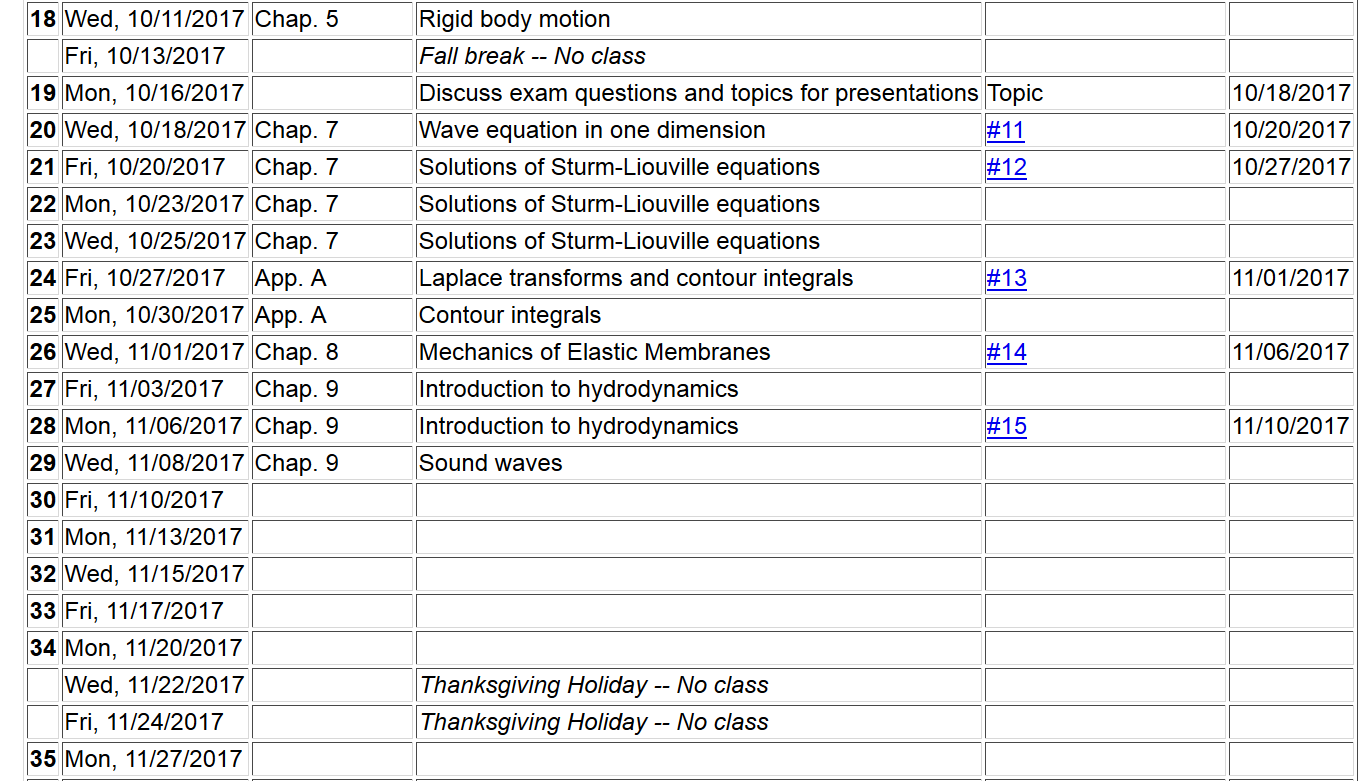 11/08/2017
PHY 711  Fall 2017 -- Lecture 29
3
Application of fluid equations to the case of air in equilibrium plus small perturbation
11/08/2017
PHY 711  Fall 2017 -- Lecture 29
4
11/08/2017
PHY 711  Fall 2017 -- Lecture 29
5
11/08/2017
PHY 711  Fall 2017 -- Lecture 29
6
11/08/2017
PHY 711  Fall 2017 -- Lecture 29
7
Analysis of wave velocity in an ideal gas:
adiabatic conditions
11/08/2017
PHY 711  Fall 2017 -- Lecture 29
8
11/08/2017
PHY 711  Fall 2017 -- Lecture 29
9
11/08/2017
PHY 711  Fall 2017 -- Lecture 29
10
11/08/2017
PHY 711  Fall 2017 -- Lecture 29
11
11/08/2017
PHY 711  Fall 2017 -- Lecture 29
12
11/08/2017
PHY 711  Fall 2017 -- Lecture 29
13
Time harmonic standing waves in a pipe
a
L
11/08/2017
PHY 711  Fall 2017 -- Lecture 29
14
11/08/2017
PHY 711  Fall 2017 -- Lecture 29
15
11/08/2017
PHY 711  Fall 2017 -- Lecture 29
16
11/08/2017
PHY 711  Fall 2017 -- Lecture 29
17
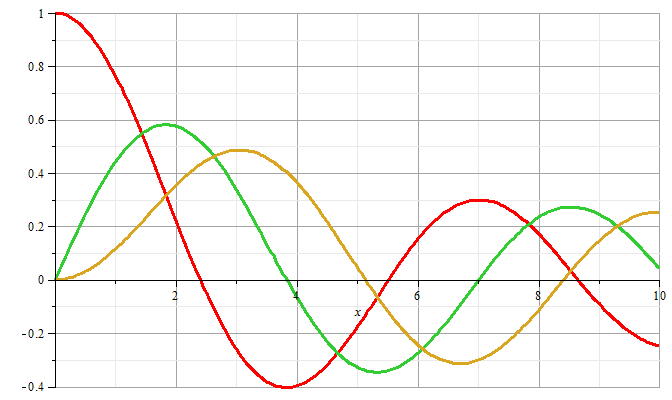 m=0
m=1
m=2
11/08/2017
PHY 711  Fall 2017 -- Lecture 29
18
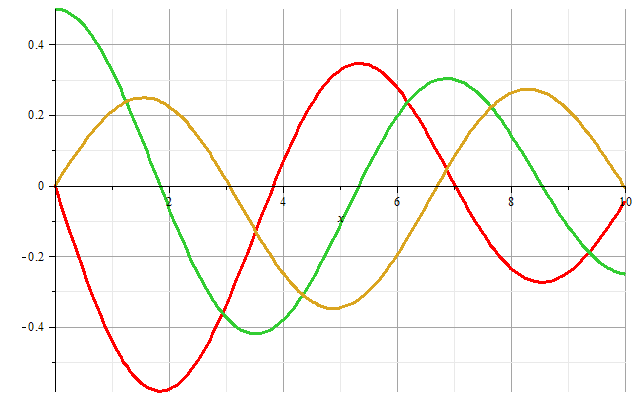 m=1
m=2
m=0
Zeros of derivatives:  m=0:  0.00000, 3.83171, 7.01559
                                   m=1:  1.84118, 5.33144, 8.53632
                                   m=2:  3.05424, 6.70613, 9.96947
11/08/2017
PHY 711  Fall 2017 -- Lecture 29
19
Boundary condition for z=0, z=L:
11/08/2017
PHY 711  Fall 2017 -- Lecture 29
20
Example
11/08/2017
PHY 711  Fall 2017 -- Lecture 29
21
Alternate boundary condition for z=0, z=L:
11/08/2017
PHY 711  Fall 2017 -- Lecture 29
22
Other solutions to wave equation:
11/08/2017
PHY 711  Fall 2017 -- Lecture 29
23